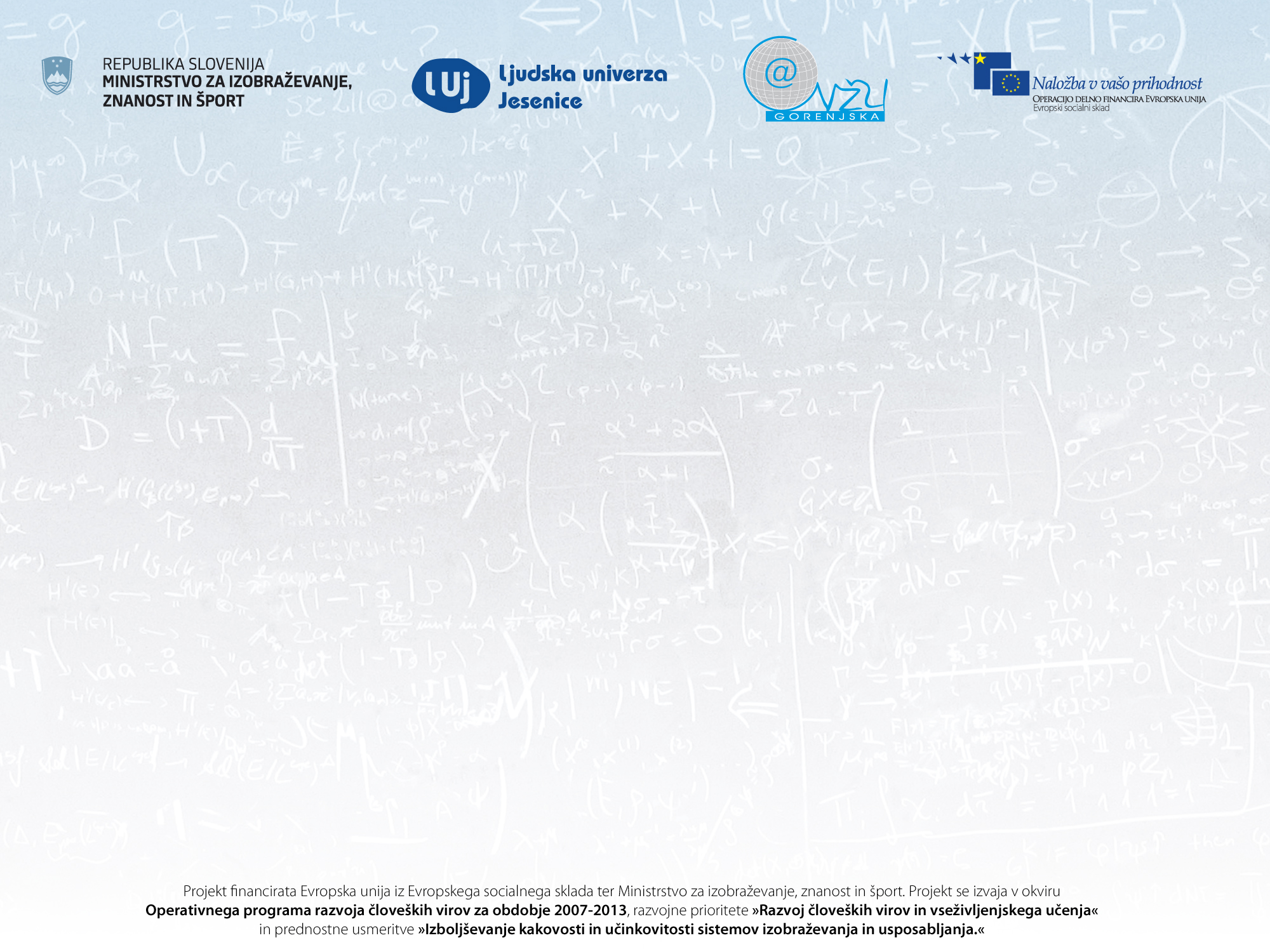 ZAKLJUČNA KONFERENCACENTER VSEŽIVLJENJSKEGA UČENJA GORENJSKA – PRILOŽNOST ZA VSE
TOČKA VŽU
NA
DRUŠTVU PARAPLEGIKOV GORENJSKE
Gašper Črnilec
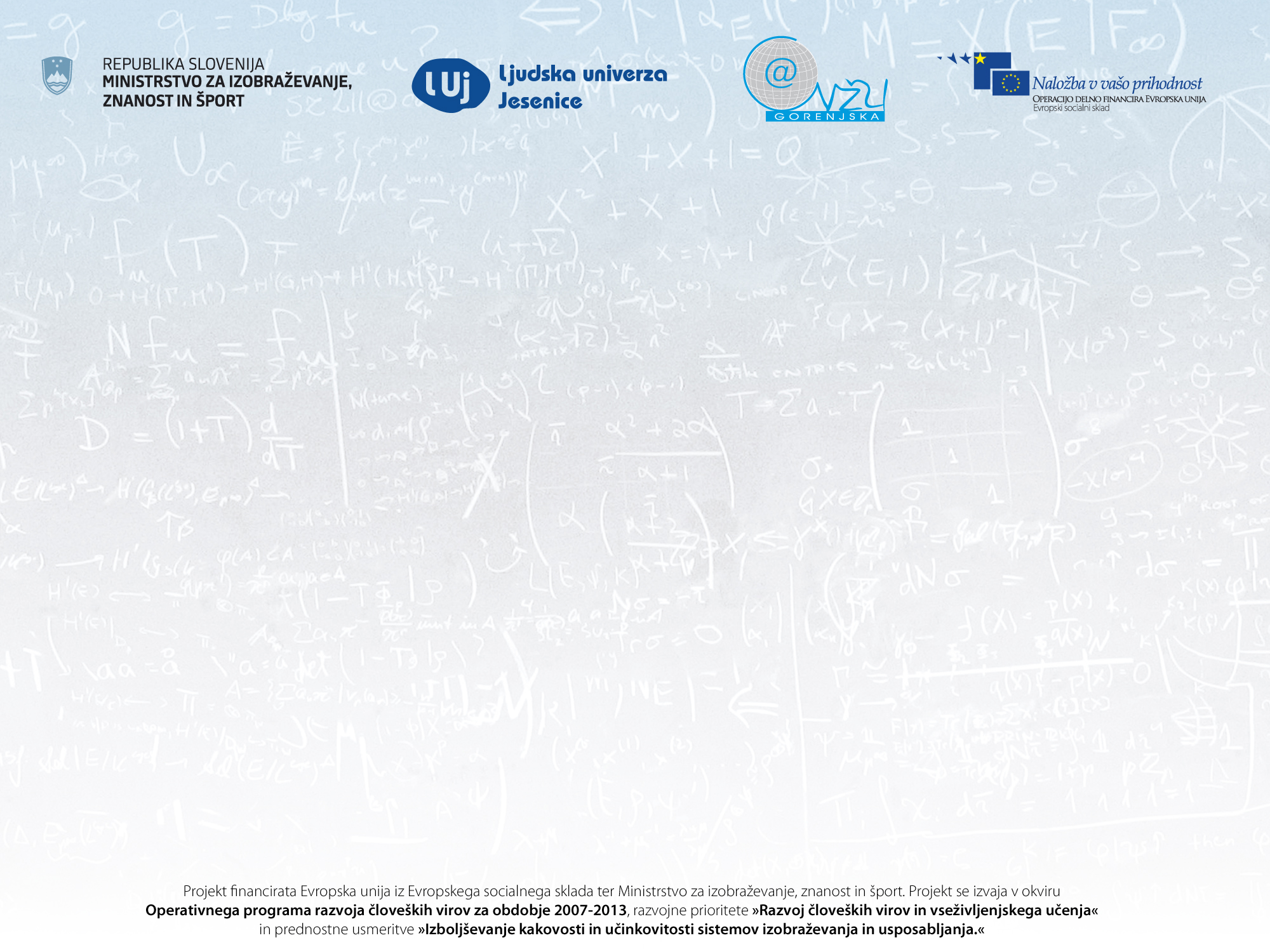 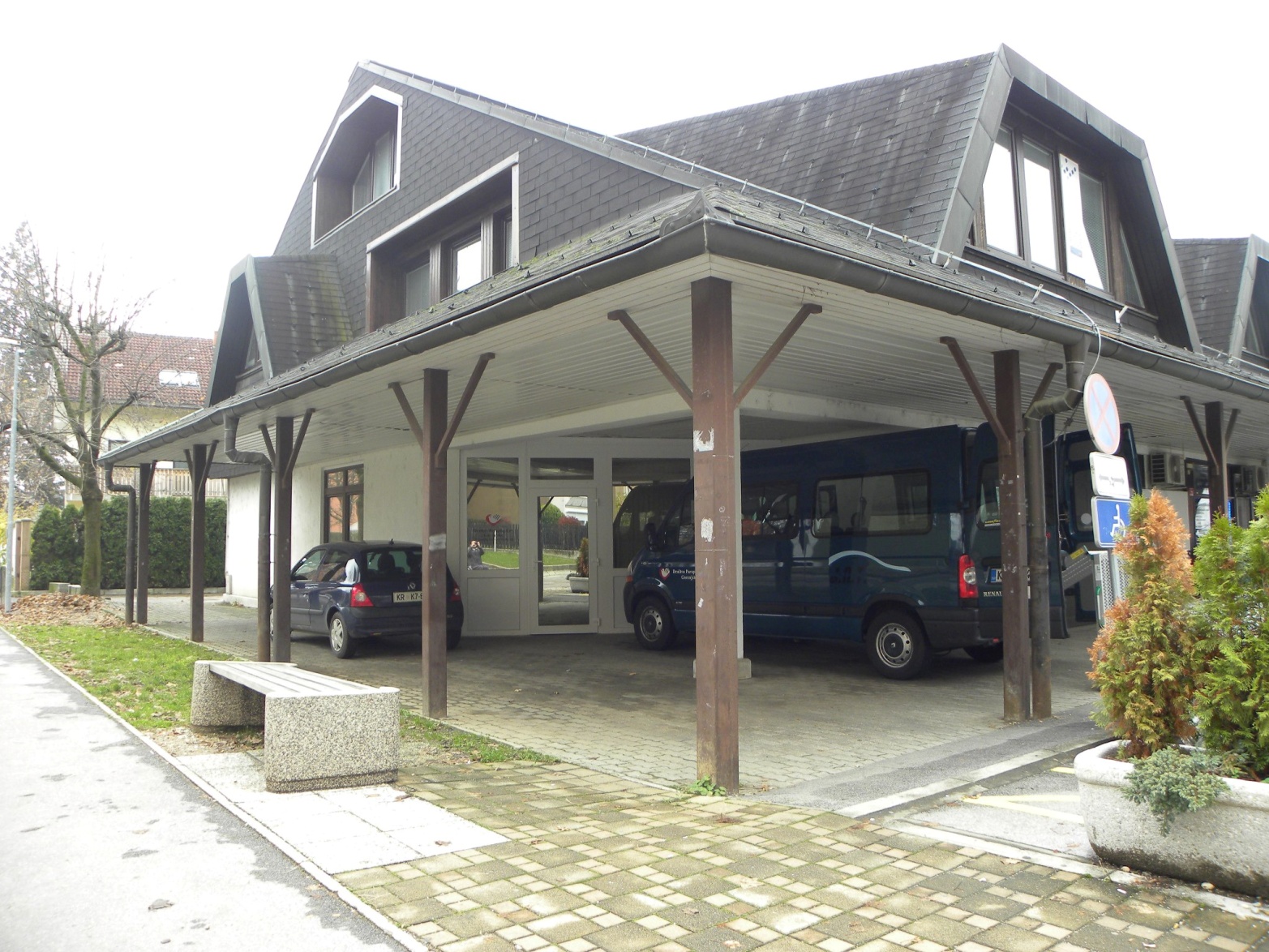 www.drustvo-para-kr.si
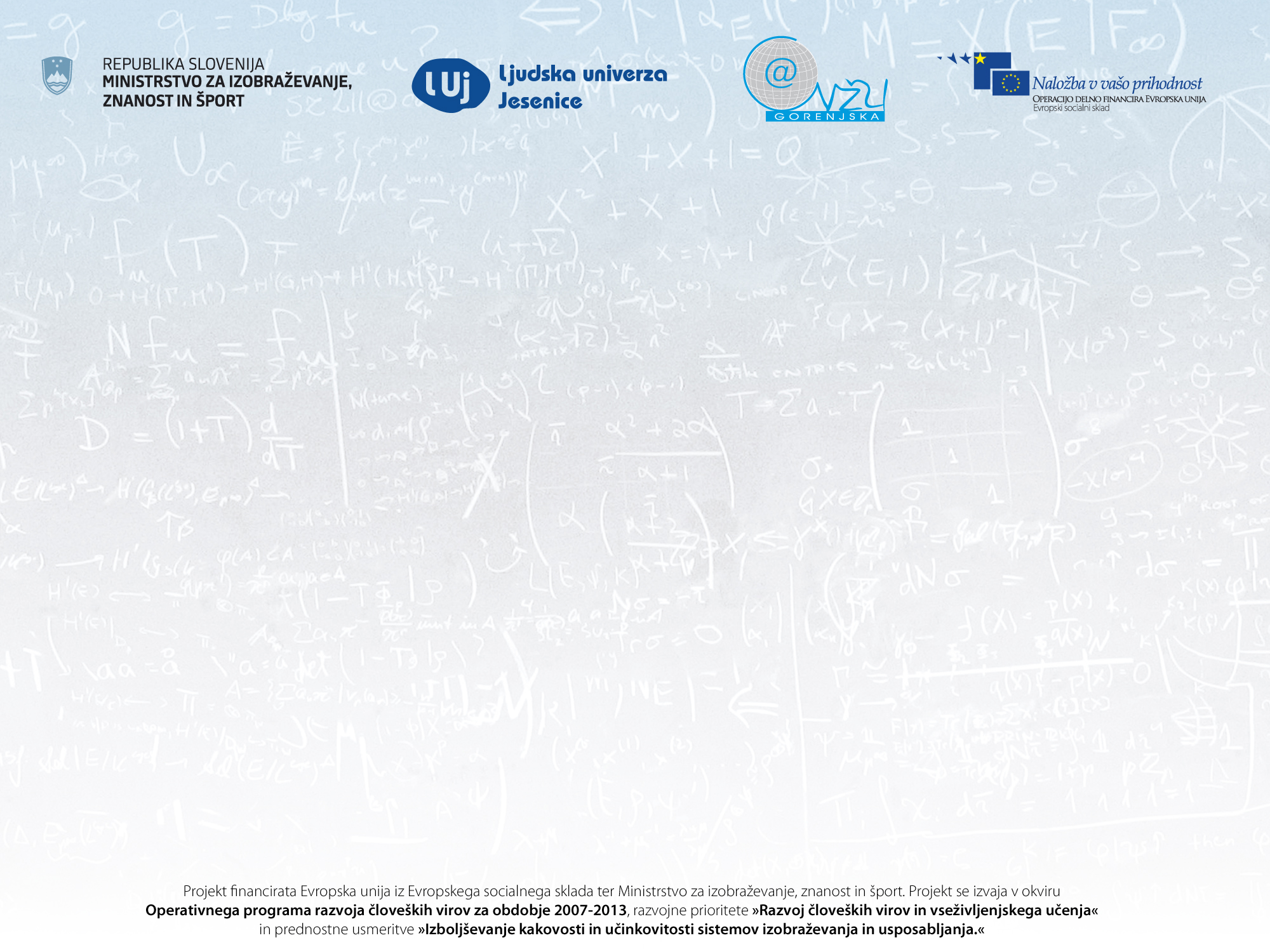 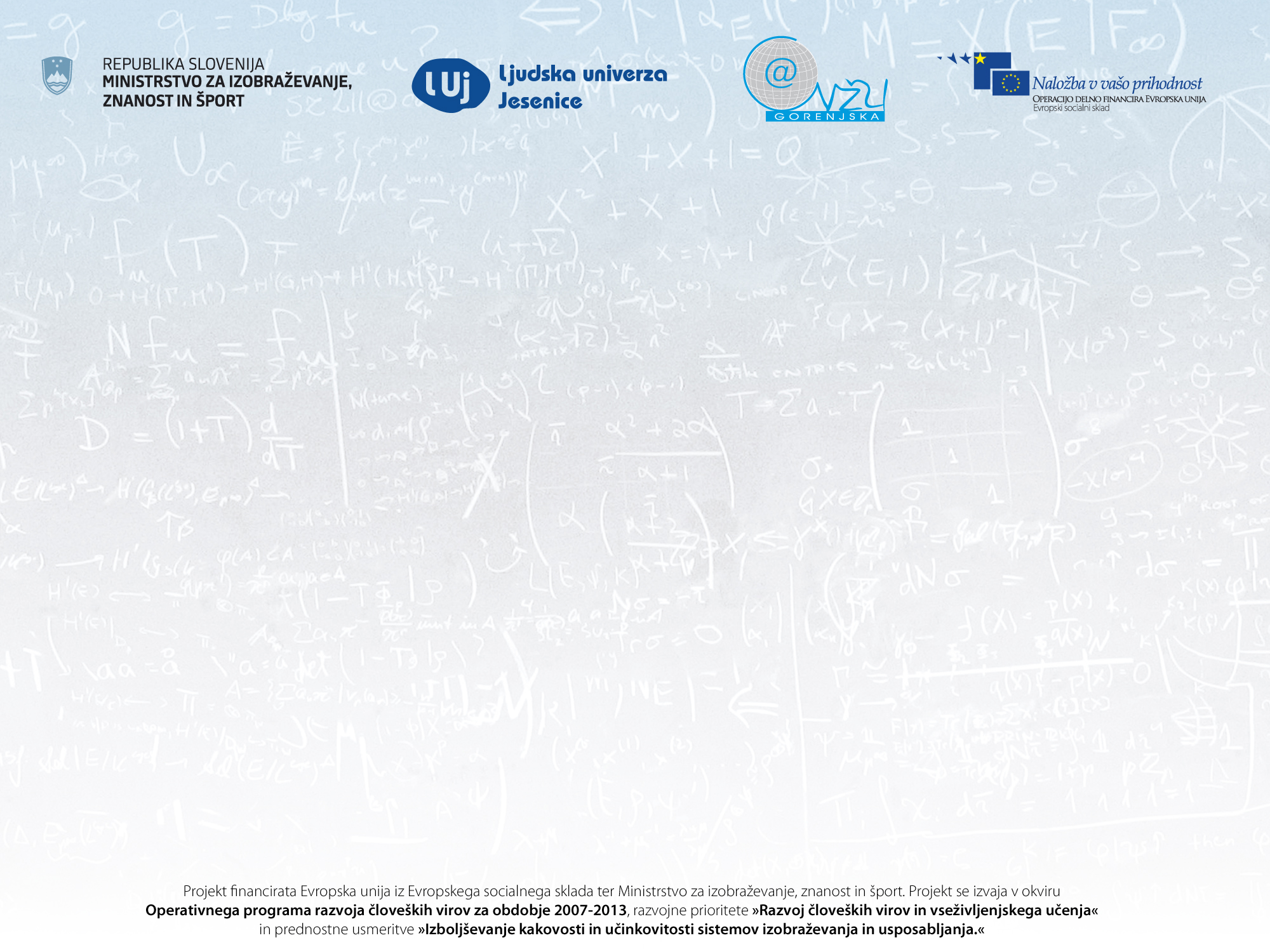 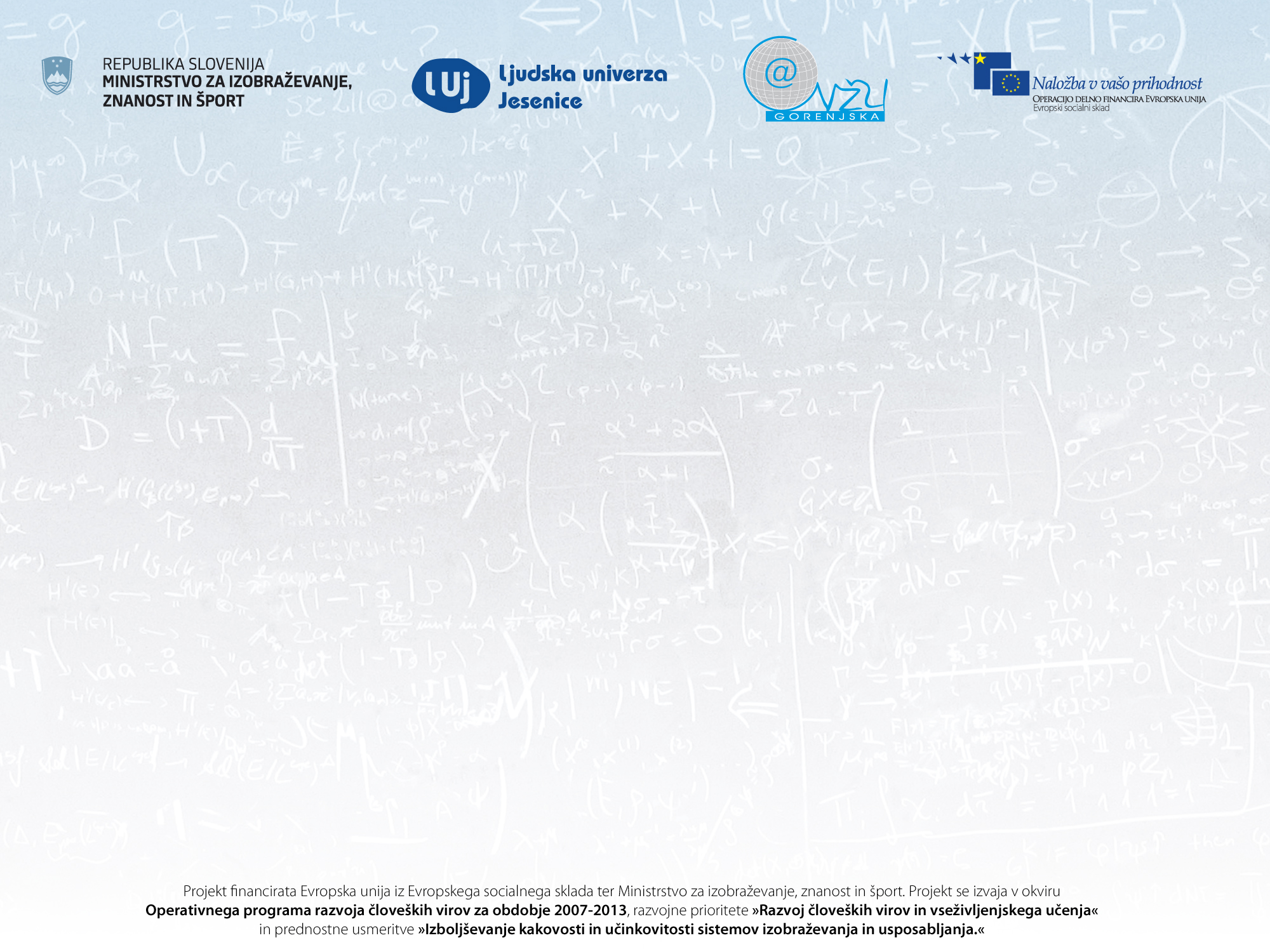 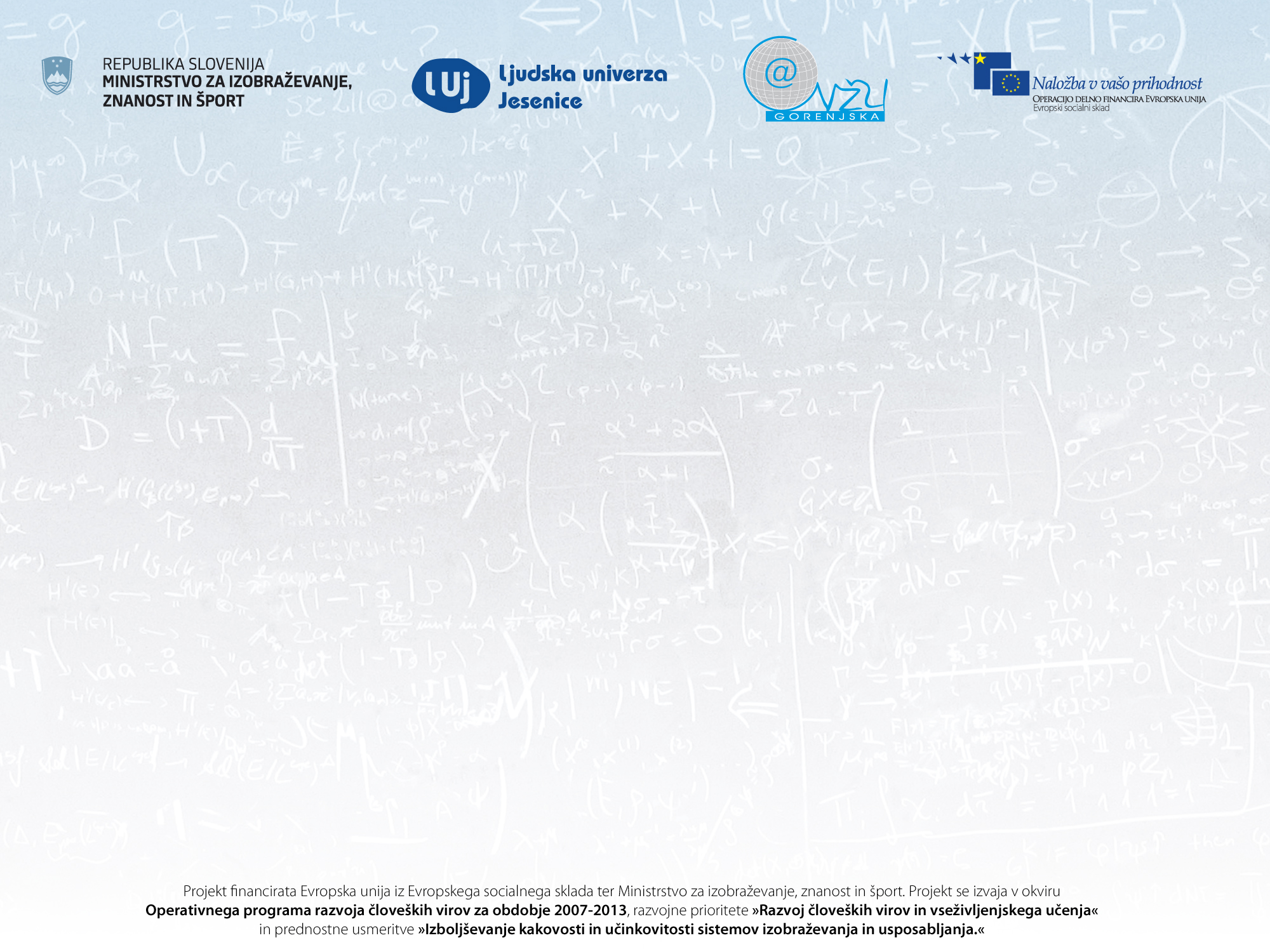 PREDNOSTI TOČKE VŽU NA DPG
OKOLJE POPOLNOMA PRILAGOJENO GIBALNO OVIRANIM OSEBAM
 parkirni prostor
 pisarne 
 učilnice
 wc
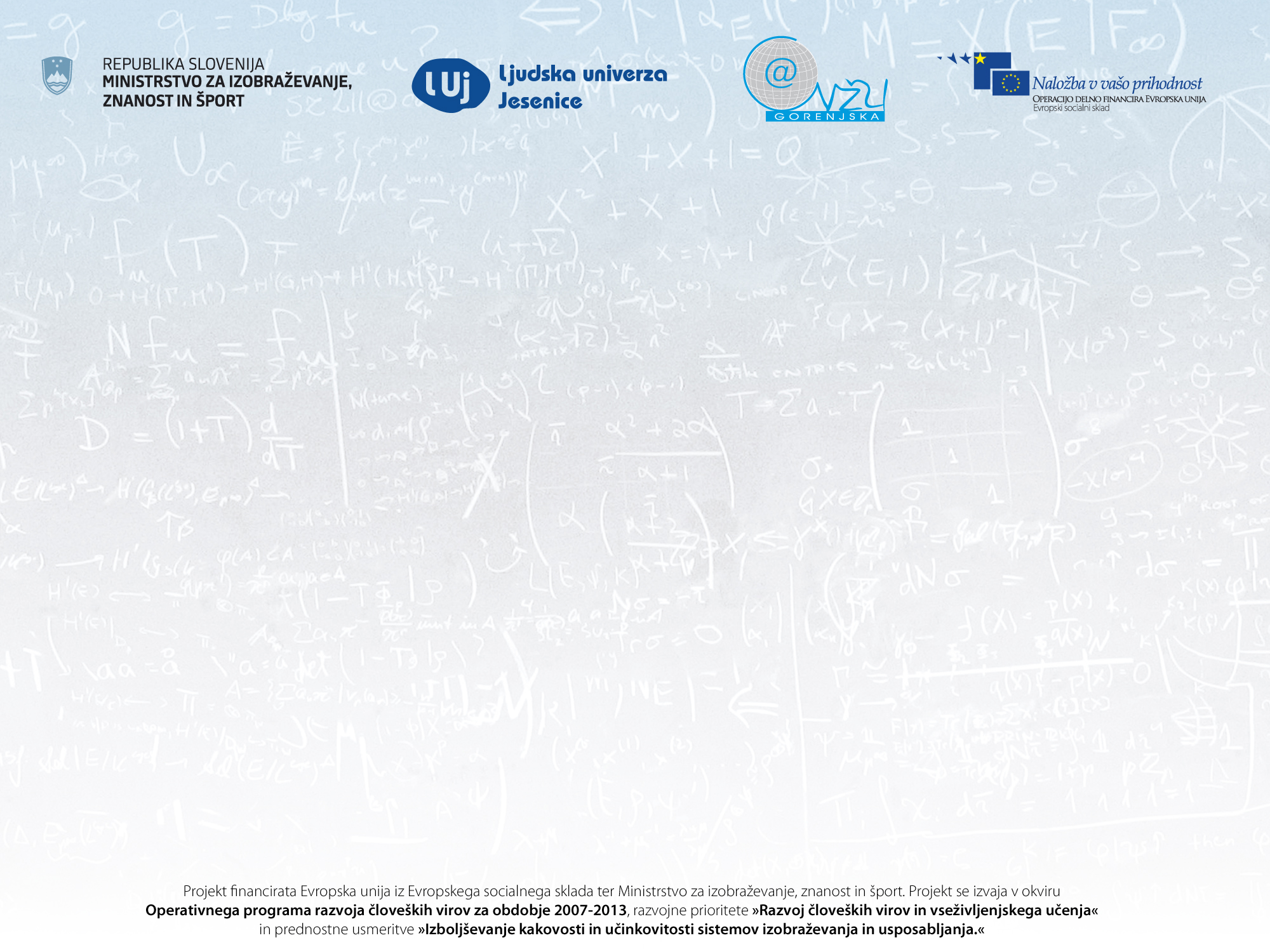 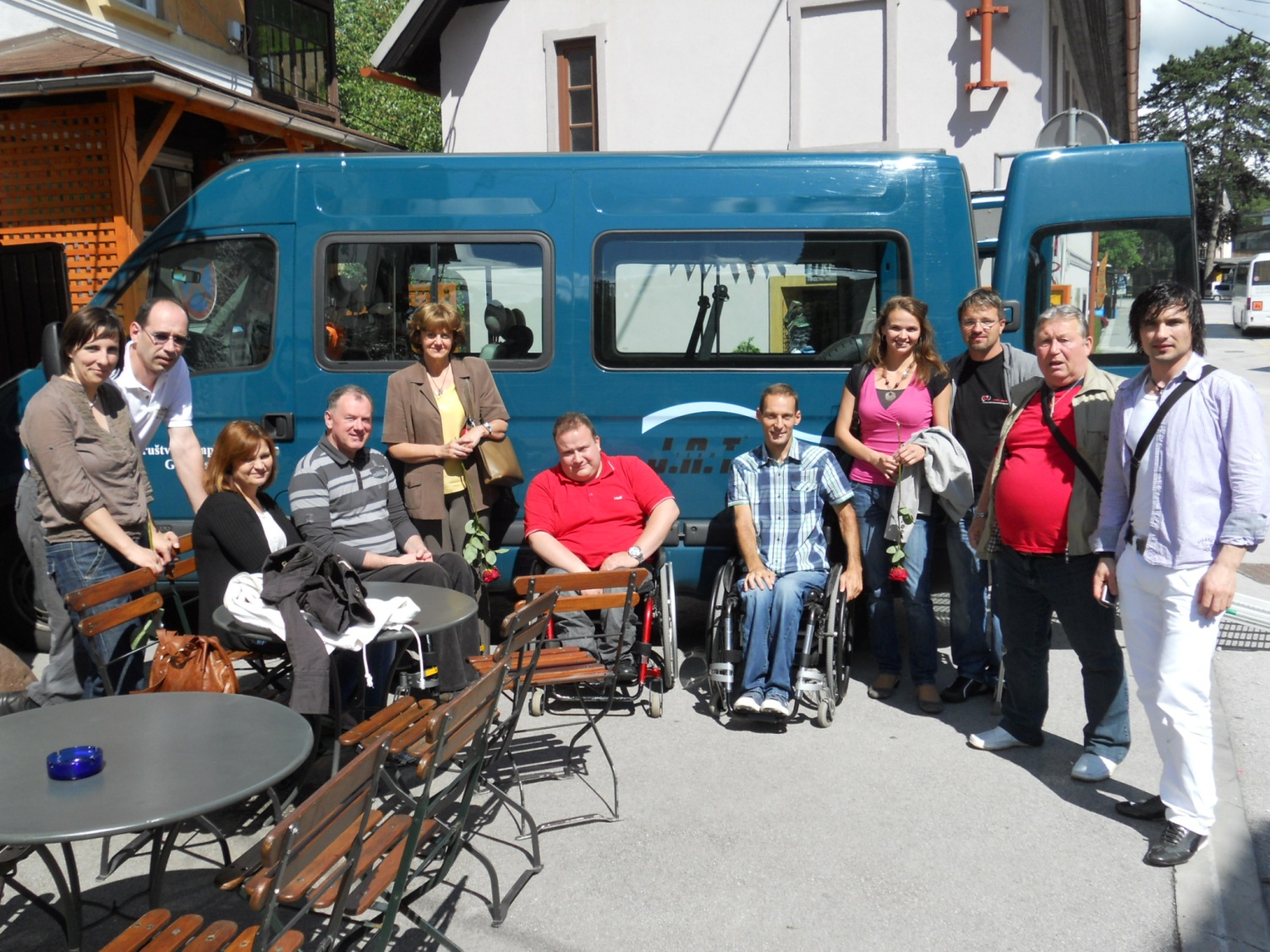 www.drustvo-para-kr.si/
HVALA ZA POZORNOST IN LEP DAN...